胖達人香精風波
指導老師：陳孟修組員：嚴家俊4a080178、吳秀雯4a080102
一、個案內容介紹
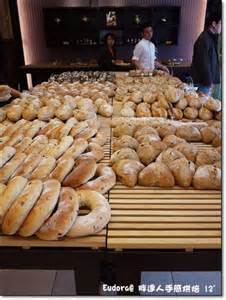 胖達人驚爆開始就添香精 胖達人前董座認了「胖達人」麵包店驚爆產品添加人工香精，稽查結果
部分產品被查出，像是：黑眼豆豆、巧克力、藍莓、
蜂糖等口味的麵包都有添加人工香精，對外卻標榜食材
純天然，無化學添加物。
 許雅鈞涉賣股避損 檢漏夜複訊藝人小S丈夫許雅鈞及胖達人董座徐洵平等5人，涉嫌在基因國際利空消息發布前，出脫持股避損逾6000萬
元。藝人小S也應代言問題被捲入此風波。
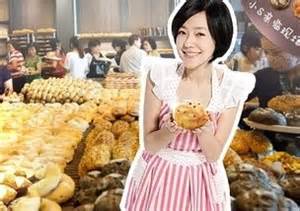 一、個案內容介紹
香港查胖達人 最重5年牢飯胖達人手感烘焙坦承添加人工香精後，香港官方已至香港分店進行調查，一旦發現蓄意以不實標示誤導消費者，最重可處50萬元港幣（約200萬台幣），負責人還要吃5年牢飯。對照之下，台北市衛生局只依法開罰18萬元，罰則天差地別。
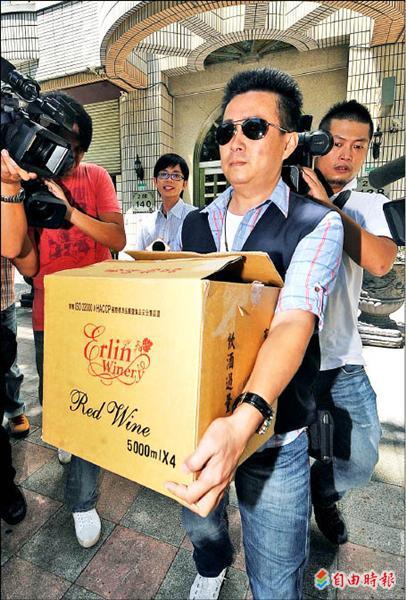 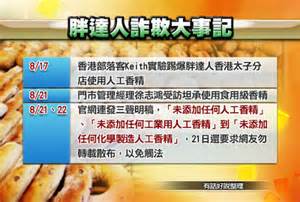 二、個案心得(影響層面)
1.員工：因勒令停工而造成失業。

2.股東：風波爆發後可能造成股市及營收下滑。

3.消費者：成份添加物標示不明可能對人體有害，會影響購買意願。

4.競爭者：有利於其他相近產品銷量。

5.供應商：需求量減少可能導致供應商停工。

6.協力廠商：因供應商停工，可能遭受連帶影響。
二、個案心得(影響層面)
7.社區居民：購買的選擇性減少。
   
8.社會大眾：對於胖達人相關產品的信心度會大幅度下降。

9.政府機關：
   應給予勒令停工等相關處罰，及適度的罰鍰刑責等。
三、結論與建議
結論：
日前超夯麵包店「胖達人手感烘焙麵包」被網友踢爆，麵包香氣久久不散，是因為添加人工香精的效果，不滿業者宣稱無添加人工香精。廠商出面表示自己誤信香精廠商藉此推責，但事後證實該產品確實有添加非天然香精，對此該廠商停工內部檢討。


建議：
市售的相關食品種類相當多，其中不肖製造商為獲得消費者喜好而添加的非天然香料更是不在話下，雖然很難完全去隔絕化學香精，但消費者對於食品的選擇還是要再三比較安全。
參考資料
http://www.ettoday.net/news/20130823/260691.htm

http://tw.news.yahoo.com/%E7%8D%A8%E5%AE%B6-%E9%A6%99%E7%B2%BE%E9%A2%A8%E6%B3%A2%E6%95%88%E6%87%89-%E8%83%96%E9%81%94%E4%BA%BA%E5%B7%A6%E7%87%9F%E5%BA%97%E5%AE%A3%E5%B8%83%E9%97%9C%E9%96%80-100400010.html